SUPPORTING THE DEVELOPMENT OF ENVIRONMENTALLY SUSTAINABLE PSS BY MEANS OF THE ECODESIGN MATURITY MODEL
by

Daniela C. A. Pigosso and Tim C. McAloone
Presenting Author: Daniela C. A. Pigosso
TECHNICAL UNIVERSITY OF DENMARK
 KGS. LYNGBY, DENMARK
danpi@dtu.dk
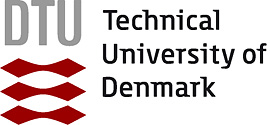 Introduction
Shift to PSS is mainly driven by business motivations
PSS potential for increased environmental performance is high, but PSS is not intrinsically sustainable!

PSS design is a key factor for the development of sustainable PSS
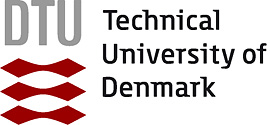 2
Hypothesis
Implementation of ecodesign best practices into PSS development has the potential to increase PSS environmental performance, supporting the transition towards a more sustainable system
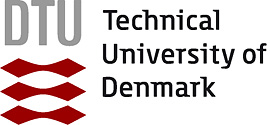 3
Research aim and methodology
Identify the best practices for PSS development
Literature Review: best practices for PSS development
Support the development of environmentally sustainable PSS
Categorization of best practices for PSS development
Propose their integration into the Ecodesign Maturity Model (EcoM2)
Correlation analysis of best practices and EcoM2
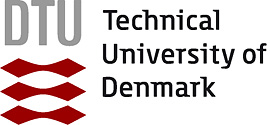 4
Best practices for PSS design
17 identified best practices (managerial activities required to develop PSS)
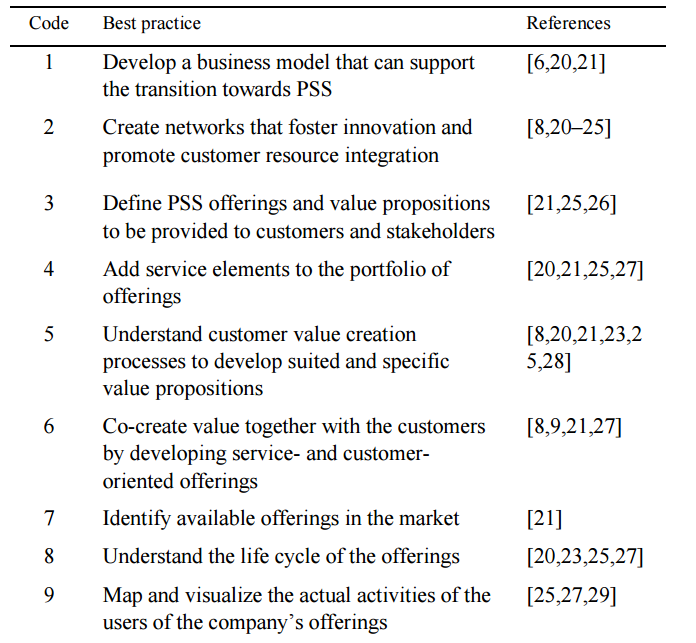 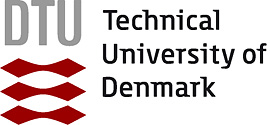 5
Best practices for PSS design
Wide range of considerations:








Only one practice clearly incorporates environmental dimension: #8 “Understand the life cycle of the offerings”
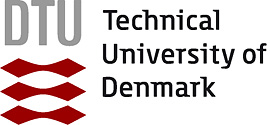 6
Ecodesign Maturity Model (EcoM2)
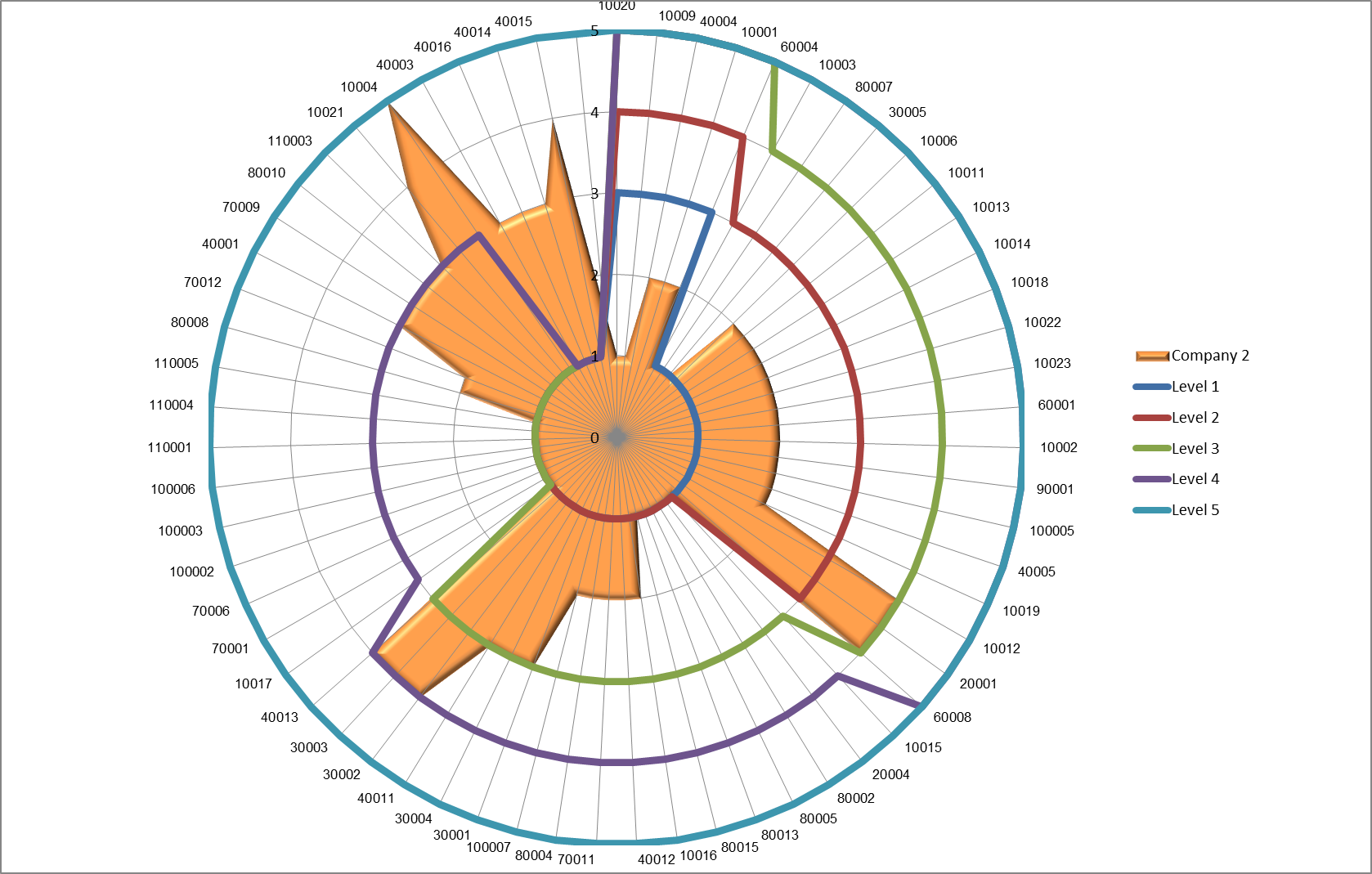 Framework to support ecodesign implementation 

Step-by-step approach

Focus on process improvement

Companies: LEGO, Philips, Grundfos, Natura, Embraer…
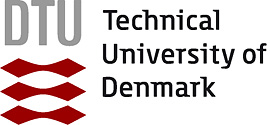 7
EcoM2 for PSS
EcoM2 for PSS: support the development of environmentally sustainable PSS
1. Classification of the 17 best practices for PSS development
2. Modification/adaptation of the EcoM2 practices
EcoM2 evolution levels
From products to PSS
Development phases
EcoM2 for PSS model presents a total amount of 79 management practices
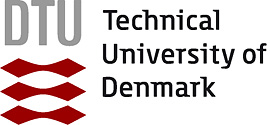 8
Main findings
#1
Importance of considering PSS in the early stages of the development process (13 out of the 17 identified practices)
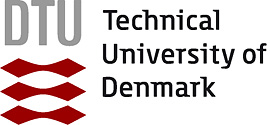 9
Main findings
#2
Importance of close links with customers and stakeholders for value creation
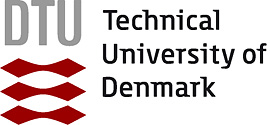 10
Main findings
#3
Later development stages are similar for PSS and traditional product design
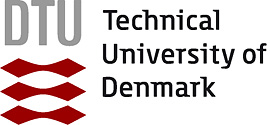 11
Main findings
#4
Launch and accompanying/monitoring seems to play a crucial role in ensuring PSS business success
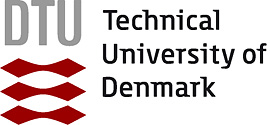 12
Main findings
#5
Companies with a higher maturity on ecodesign will have the highest potential for the development of environmentally sustainable PSS
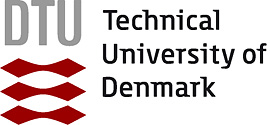 13
EcoM2 for PSS
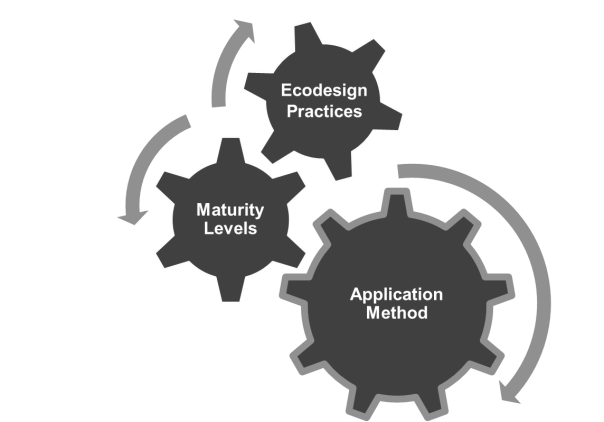 Continuous Improvement
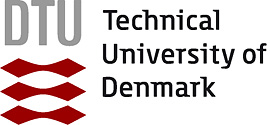 14
Final Remarks
EcoM2 for PSS supports managers to:
a) identify strengths and improvement opportunities
b) define the vision and to-be maturity profile
c) deploy a strategic roadmap
d) implement and measure performance
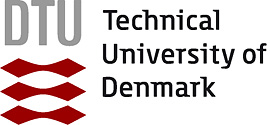 15
Future research
Build a comprehensive body of knowledge of PSS practices
Refinement and validation by experts 
Test via action research and case studies
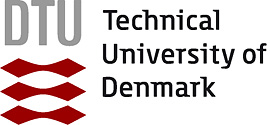 16
THANK YOU FOR YOUR ATTENTION!
Daniela C. A. Pigosso
TECHNICAL UNIVERSITY OF DENMARK
 KGS. LYNGBY, DENMARK
danpi@dtu.dk
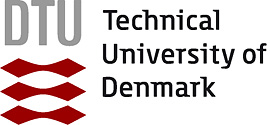